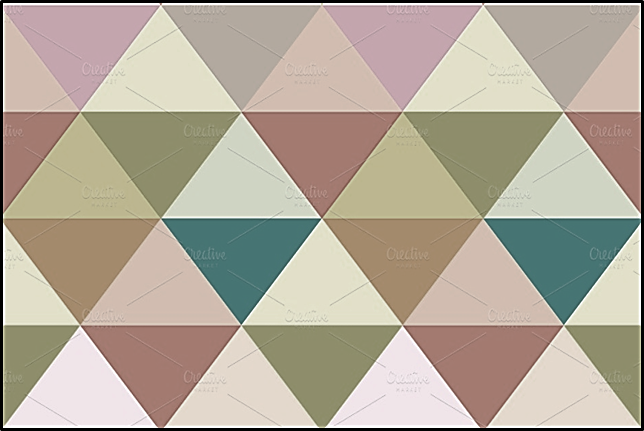 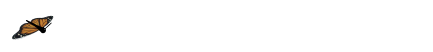 আজকের ক্লাসে সবাইকে স্বাগত
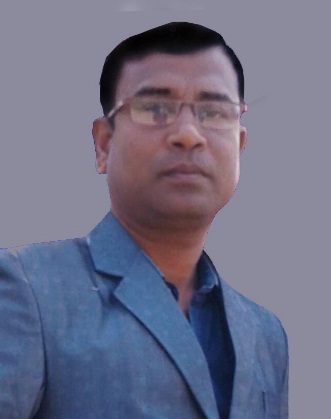 পরিচিতি
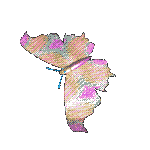 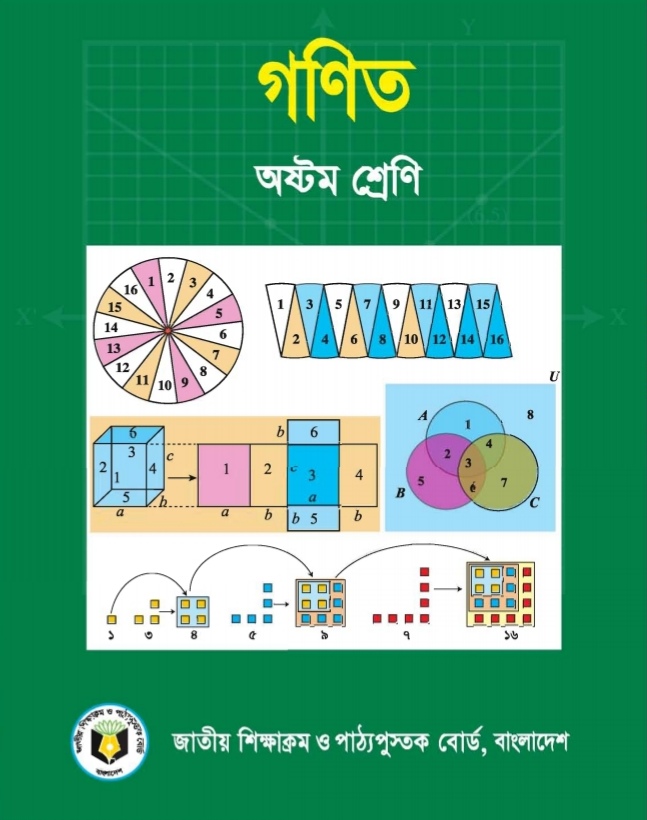 মোঃ মাহাবুর রশিদ
সহঃ শিক্ষক(গণিত)
বরেন্দ্র একাডেমী মাধ্যমিক বিদ্যালয়
নিয়ামতপুর, নওগাঁ
০১৭৪১-১৯৮৪৮০
mahaburrashidict56@gmail.com
এসো নিচের চিত্রগূলো দেখে মন্তব্য করি
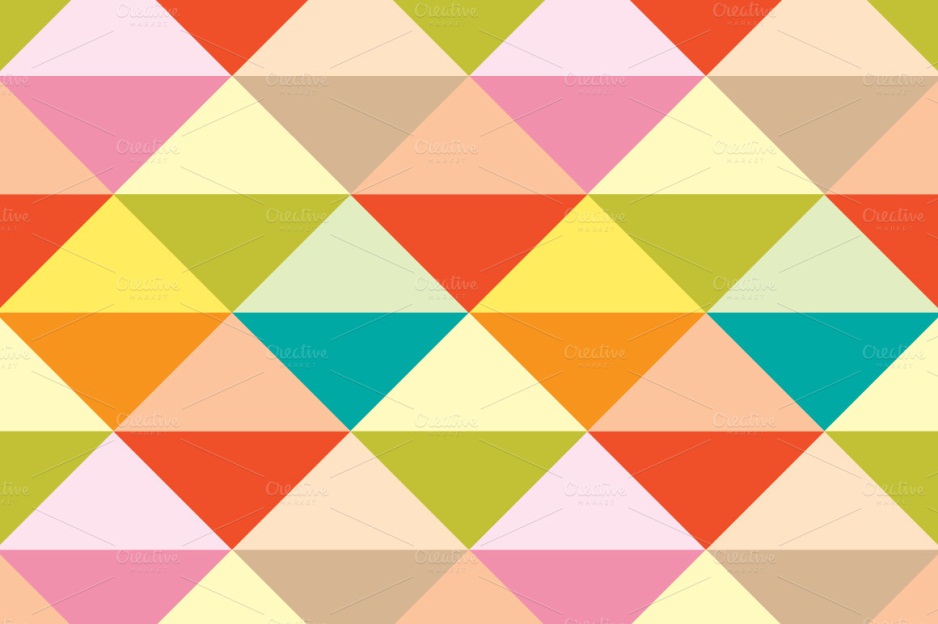 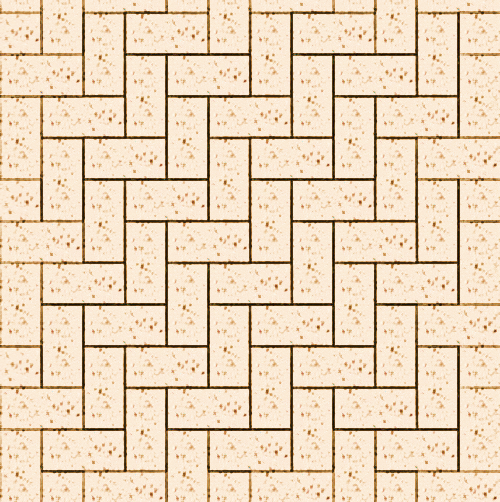 কাপড়ের ব্লক
ইট
জ্যামিতিক চিত্রগুলো একটি বিশেষ নিয়মে সাজানো হয়েছে
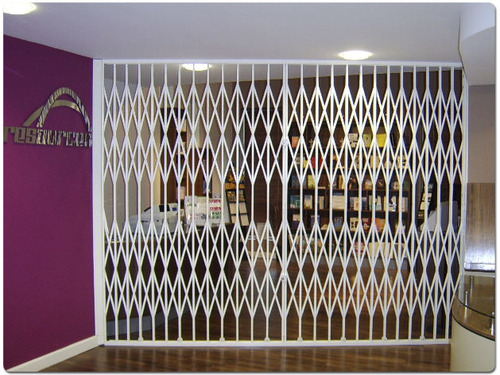 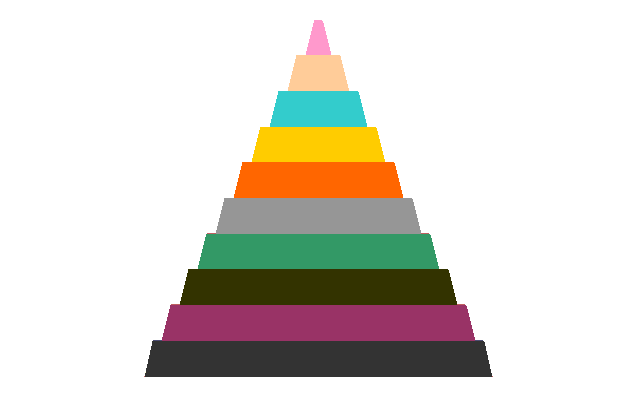 লোহার গেট
স্তম্ভ
[Speaker Notes: ইটগুলো কীভাবে সাজানো? কাপড়ের ব্লকের আকার কেমন? লোহার গেটটি কীভাবে সজ্জিত?  স্তম্ভটির আকার কেমন?]
আজকের পাঠ...
জ্যামিতিক প্যাটার্ন ।
[Speaker Notes: চিত্রগুলোর নাম কী? চিত্রগুলো কী কী জ্যামিতিক চিত্র দ্বারা তৈরি? বিশেষভাবে সজ্জিত চিত্রগুলোকে কী বলে? পাঠ ঘোষণা।]
এই পাঠ শেষে শিক্ষার্থীরা--

১। জ্যামিতিক প্যাটার্ন কী তা বলতে পারবে;
২। জ্যামিতিক প্যাটার্ন লিখতে পারবে;
৩। জ্যামিতিক প্যাটার্ন বর্ণনা করতে পারবে;
৪। রেখা দ্বারা জ্যামিতিক প্যাটার্ন সৃষ্টি করতে পারবে;
৫। প্যাটার্নকে বীজগণিতীয় রাশিমালায় প্রকাশ করতে পারবে;
৬। রৈখিক প্যাটার্নের নির্দিষ্টতম সংখ্যা নির্ণয় করতে পারবে।
শিখনফল
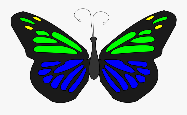 [Speaker Notes: স্লাইডটি হাইড করে রাখা হতে পারে অথবা দেখানো যেতে পারে।]
৩২
৩৩
৩৪
৩৫
৩ক
৩১
কাঠির সংখ্যা × ত্রিভুজ সংখ্যা
৪১
৪২
৪৩
৪৪
৪৫
৪ক
৬১
৬৪
৬২
৬৩
৬৫
৬ক
[Speaker Notes: কয়টি কাঠি আছে? তিনটি কাঠি কী তৈরি করলো? ত্রিভুজগুলো একত্রে কী তৈরি করল? প্যাটার্নটির সূত্র কী? চারটি কাঠি কী তৈরি করলো? চতুর্ভুজগুলো একত্রে কী তৈরি করল? ? প্যাটার্নটির সূত্র কী? ? ছয়টি কাঠি কী তৈরি করলো? ষড়ভুজগুলো একত্রে কী তৈরি করল? প্যাটার্নটির  সূত্র কী?]
৫
১৩
৯
২১
১৭
?
২ক+১
১১
৭
৩
১৯
১৫
?
৩ক+১
১০
১৯
৭
১৬
৪
১৩
?
৪ক+২
২২
১০
১৮
৬
১৪
?
৫ক+১
৬
১১
২৬
১৬
২১
[Speaker Notes: ১ম প্যাটার্নে কয়টি কাঠি বৃদ্ধি পেলো? সূত্র কী? ২য় প্যাটার্নে কয়টি কাঠি বৃদ্ধি পেলো? সূত্র কী? ৩য় প্যাটার্নে কয়টি কাঠি বৃদ্ধি পেলো? সূত্র কী? ৪র্থ প্যাটার্নে কয়টি কাঠি বৃদ্ধি পেল? সূত্র কী?]
একক কাজ
নিচের জ্যামিতিক চিত্রগুলো সমান দৈর্ঘ্যের কাঠি দিয়ে তৈরি করা হয়েছে।
১। প্রদত্ত প্যাটার্নে কাঠির সংখ্যার তালিকা তৈরি কর।
২। তালিকার পরবর্তী সংখ্যাটি নির্ণয়ের বীজগণিতীয় রাশিটি লেখ।
[Speaker Notes: সময়----৩ মিনিট। শিক্ষক সঠিক সমাধান শিক্ষার্থী দ্বারা বোর্ডে নির্ণয় করতে সহায়তা করতে পারেন।]
11
9
7
3
1
5
২ক − ১
1২
২২
৩২
৪২
৫২
৬২
ক২
পূর্ণবর্গ দ্বারা জ্যামিতিক প্যাটার্ন তৈরি করা হয়েছে।
[Speaker Notes: প্যাটার্নটি কোন ক্ষেত্র দ্বারা তৈরি? পুর্ণবর্গের জ্যামিতিক প্যাটার্ন তৈরির সুত্র কী?]
৩ক+১
৭
১০
১৩
৪
৫ক+১
৬
২১
১৬
১১
৫ক+২
৭
২২
১৭
১২
[Speaker Notes: ১ম প্যাটার্নে কয়টি কাঠি বৃদ্ধি পেলো? সূত্র কী? ২য় প্যাটার্নে কয়টি কাঠি বৃদ্ধি পেলো? সূত্র কী? ৩য় প্যাটার্নে কয়টি কাঠি বৃদ্ধি পেলো? সূত্র কী?]
ব্লক দ্বারা তৈরি প্যাটার্নে প্রত্যেকটি কাঠির দৈর্ঘ্য সমান
১। প্রত্যেকটি প্যাটার্নের কাঠির সংখ্যার তালিকা তৈরি কর।
২। পরবর্তী  প্যাটার্নে কাঠির সংখ্যা নির্ণয়ের রাশিটি লেখ।
৩। ৫৭টি কাঠি দ্বারা কততম প্যাটার্ন তৈরি করা যাবে?
[Speaker Notes: শিক্ষার্থীদের দ্বারা  বোর্ডে প্রদত্ত সমস্যার সমাধান করতে শিক্ষক সহায়তা করতে পারেন।]
জোড়ায় কাজ
দিয়াশলাইয়ের কাঠি দিয়ে নিচের ত্রিভুজগুলোর প্যাটার্ন তৈরি করা হয়েছে।
১। চতুর্থ প্যাটার্নে দিয়াশলাইয়ের কাঠির সংখ্যা কত?
২। তালিকার পরবর্তী সংখ্যাটি নির্ণয়ের  রাশিটি লেখ।
৩।দশম প্যাটার্ন তৈরি করতে কতগুলো দিশলাইয়ের কাঠির প্রয়োজন?
[Speaker Notes: সময়----৫ মিনিট। শিক্ষক সঠিক সমাধান শিক্ষার্থী দ্বারা বোর্ডে নির্ণয় করতে সহায়তা করতে পারেন।]
মূল্যায়ন
নিচের জ্যামিতিক চিত্রগুলো সমান দৈর্ঘ্যের কাঠি দিয়ে তৈরি।
১। চিত্রগুলোর কাঠির সংখ্যার তালিকা তৈরি কর।
৪
২। কাঠি দিয়ে পরবর্তী প্যাটার্নটি  তৈরি কর।
৩। দশম প্যাটার্ন তৈরিতে কতগুলো কাঠি প্রয়োজন?
৭
৪। প্যাটার্নগুলো  তৈরির বীজগণিতীয় রাশিটি কী?
১০
২।
১৩
৩।   ৩১
৪।  ৩ক+১
[Speaker Notes: সময়---৮ মিনিট। শিক্ষক সঠিক উত্তর শিক্ষার্থী দ্বারা বোর্ডে লেখাতে পারেন।]
বাড়ির কাজ
জ্যামিতিক চিত্রগুলোর প্রত্যেকটি কাঠির দৈর্ঘ্য সমান
১। পঞ্চম প্যাটার্নে  কাঠির সংখ্যা কত?
২। তালিকার পরবর্তী সংখ্যাটি নির্ণয়ের বীজগাণিতিক রাশিটি লেখ।
৩। ৫৭টি কাঠি দ্বারা কততম প্যাটার্ন তৈরি করা যাবে?
[Speaker Notes: শিক্ষক সমাধান করার প্রাথমিক ধারনা শিক্ষার্থীদের জানাতে পারেন।]
সবাইকে ধন্যবাদ
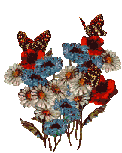 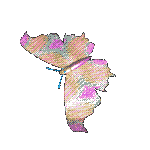